الجمهورية الجزائرية الديمقراطية الشعبية وزارة التعليم العالي والبحث العلمي جامعة قالمة 08 ماي 1945كلية العلوم الانسانية والاجتماعية
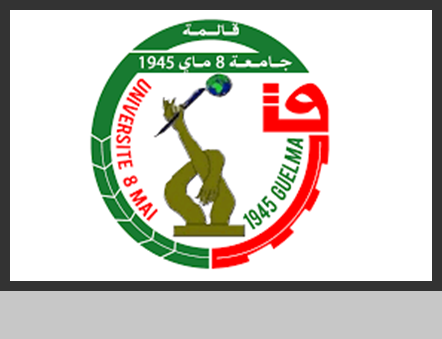 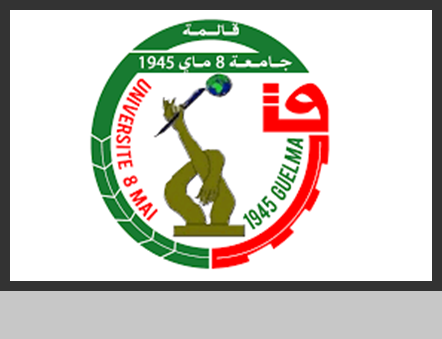 قسم :التاريخ
الفوج:01
تخصص : المشرق الاسلامي
كتب الرحلات واالجغرافيا نموذج كتاب البلدان لليعقوبي
تحت اشراف الاستاذة:
 عطابي سناء
من اعداد الطالبتين :
بوفكان سهير 
عجرود بشرى
السنة الجامعية : 2024/2025
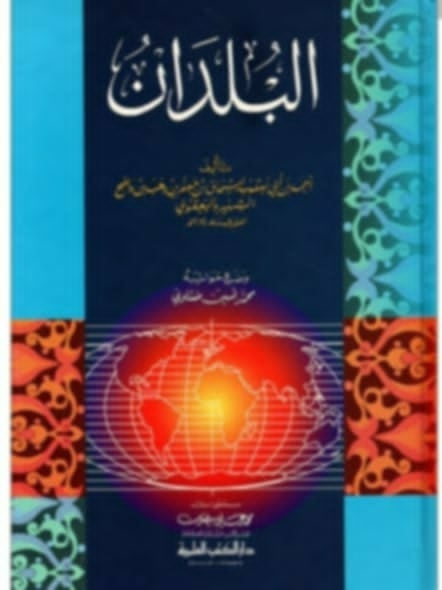 المقدمة
تعد دراسة الكتب الجغرافية و استخلاص الجوانب التاريخية منها من الموضوعات المهمة في تاريخ الاسلامي، إذا رفدت تلك المصادر حقل الدراسات التاريخية بمعلومات هامة جدا و كان خير مثال من تلك الدراسات المؤرخ و الجغرافي اليعقوبي. 
    فالدراسات التاريخية على صلة و ارتباط وثيق مع الدراسات الأخرى لاسيما الدراسات الجغرافية ، و عند مراجعة الكثير من تلك الدراسات نجد كمختصين في الدراسات التاريخية و محاولة الاستفادة من تلك الدراسات لرفد دراساتنا معلومات هامة عن تاريخنا الاسلامي الحافل بالكثير من الأحداث المهمة و التي تحتاج الوقوف عندها. 
     كتاب البلدان للمؤرخ الرحالة احمد بن أبي يعقوب الشهير باليعقوبي غني جدا بسعة، افاقه و اطلالته التاريخية على اسباب نشوء و تسمية البلدان و المدن و الامم و تاريخها . و نتيجة لما سبق و لحرصنا على ماحب الأمة فقد تناولها في دراسة بحثنا كتاب البلدان لليعقوبي،وقد اعتمدنا المنهج العلمي و التاريخي في تحليل الجوانب التاريخية مع طرح الاشكالية التالية : ماهو دور كتب الرحلات والجغرافيا ؟ و ما الجانب الغالب الاكثر في الكتاب ؟ 
وقد قمنا بتقسيم البحث على النحو التالي:
الفصل النظري
المقدمة
مبحث 01 : تعريف الجغرافيا 
مبحث 02 : تعريف الرحلة 
مبحث 03 : التعريف بالكتاب 
مبحث 04 : التعريف بالمؤلف 
مبحث 05 : اهم مؤلفاته 
مبحث 06 : كتب رحلات والجغرافيا 
مبحث 07 : اهمية كتب الرحلات والجغرافيا
الخاتمة
علم الجغرافيا
لقد دون العلماء الأوائل ما يوحي بعلم الجغرافيا في كتب علم الفلك، فالانسان منذ الازال كان ينتقل لذا كان يكتب ما يعرفه عن ظواهر الارض من جبال و انهار و بحار و نبات و حيوان ز معادن و غيرها فالجغرافية كلمة يونانية تتكون من مقطعين هما :
 )جيو :ومعناه الارض géo )
 ) غرافية معناه الوصف وبهذا تالفت كلمة جغرافيا.graphia )
و تعتبر كلمة جغرافية في اللغة العربية حديثة بعض الشئ حيث استعمل العلماء العرب و المسلمين،"صورة الارض" ،"خريطة الأقاليم"،"مسالك و ممالك"،تقويم البلدان "،علم الطرق" وغيرها. فقد تفوق علماء العرب و المسلمين في علم الجغرافيا عن كل علماء العالم في تقديم معلومات صحيحة  .(
)
ابي الهول ،القاهرة ،1911 ص01
جمعية تاليف الكتب العربية ط1,ج1 مطبعة
الرحلات
1 - الرحلة في اللغة : عرف معجم الوسيط في مادة رحل ما يلي : رحل عن المكان رحلا و ترحالا و رحيلا ، الرحال : العرب الرحل الذين لا يستقرون في مكان و يجلبون بماشيتهم حيث يسقط الغيث و ينبت المرعى ، والرحلة : الإرتحال جمع رحل . و في قوله تعالى : الإيلاف قريش إيلافهم رحلة الشتاء و الصيف } 2 حيث حضت مادة الرحل بشرح واف في عديد من المعاجم العربية فقد جاء في لسان العرب الترحيل والرحالة بمعنى الأشخاص ويقال رحل إذا سار رحلته .. و في محيط الفيروز أبادي : ارتحل العبير أي سار و مضى و القوم عن المكان انتقلوا أو ترحلواة الإسم : الرحلة بالضم أو الكسر . فقد تعددت مفاهيم الرحلة غير أنها تصب في مفهوم واحد و هو الترحال أي الإنتقال من مكان إلى آخر فاللغة العربية بحر واسع و عميق بالمعارف والعلوم المختلفة و الترحل والترحال يقصد به الإنتقال و هو الرحلة اسم للإرتحال للمسيرة. 
2- الرحلة في الاصطلاح : عرف حسين فهيم الرحلة مفادها أنها ساعدت على اكتشاف موطن الإنسان وأكدت للإنسان مدى انتشاره على سطح الأرض ويتم إنجازها من رجال دين و علم و طوافون من هواة السفر والترحال و آخرون استهوتهم المغامرة ودفعتهم الخاطرة إلى كشف النقاب عن المجهول من الأرض والناس ، و يشترك المفهومان اللغوي و الإصطلاحي للرحلة في الحركة على أنها لون أدبي ذو طابع قصصي يعمل فائدة للمؤرخ والباحث و الجغرافي و عالم الإجتماع و غيرهم و هي ضرب من السيرة الذاتية في مواجهة الظروف و الأوضاع و اكتشاف المعالم والأقطار ووصفها والحكم عليها فهي إذا وصف من كل ذلك سواء في ذهن الرحالة عبر مسار رحلته و في احتكاكه بالمحيط بتآزر في ذلك الواقع و الخيال و أسلوب القصص والحقائق العلمية والجغرافية والإجتماعية والنفسية و غيرها .
)
سورة قريش الأية 01 _02
( إبن المنظور لسان العرب ﺟ11 دار صادر، بيروت، ص276،277
التعريف بالكتاب
احتوى كتاب البلدان لليعقوبي ، الذي يعد أقده مصدر جغرافي عربي، على جوانب تاريخية مهمة مثلت واقداً عزيراً لرفد حقل الدراسات التاريخية بمعلومات تاريخية مهمة ، على الرغم من أن الكتاب جغر في لا أنه قده للمختص في ميدان البحث التاريخي في التاريخ الإسلامي معلومات متنوعة عن أحداث تاريخية مرت بها الدولة العربية الإسلامية ، إذ قام مؤلفه فيه بوصف بلدان كثيرة وحكام خراسان و سجستان والعراق وشبه جزيرة العرب والهند والصين ومصر وفريقية ، وقد ضاع جزء مهم من الكتاب وهو ما يتعلق بالبصرة والحجاز والهند والصين و خوزستان وفارس ، وكان يميل في تأليف كتابه إلى التحليل العقلي
(د .مظهر عبد علي جاسم
د.عبد الجبار محمود شريمص الديلمي ،الجوانب العمرانية و العسكرية
الجغيفي،
الإدارية للكتاب البلدان ص
التعريف بالملؤلف
هو أحمد بن أبي يعقوب إسحاق بن جعفر بن وهب بن واضح ، لقب باليعقوبي والكاتب والمصري والاخباري . وهذه الألقاب التى تلقب بها اما. من مهنته التي اشتهر بها أو من نسبة إلى قطر كمصر .. ما لقيه باليعقوبي الذي اشتهر به فإن أصل اللقب نسبة إلى يعقوب وهو اسم لجد بعض المنتسبين إليه، أما الإخباري فنسبة إلى الأخبار ويطلق لمن يروي الروايات والقصص والحكايات بالإخباري واشتهر بهذه التسمية جماعة ، أما نسبه فقد حمل نسب العباسي نسبة إلى البيت العباسي الحاكم انذاك وجاء عن جده واضح، إذ كان من موالي الخليفة أبو جعفر المنصور ومن المقربين إليه ، تقلد مناصب إدارية كبيرة فقد عين حاكما على أرمينية وأذربيجان في عهد المنصور وحاكما على مصر في عهد المهدي ثم فصل عن إدارة مصر لشكوى قدمها أهالي مصر ضده وأعاد تعيينه الخليفة على بريدها ، أما وفاته فقد أشار إلى ما كان عليه ابن طولون في ليلة عيد الفطر من سنة 292هـ / 904 م من مظاهر البهجة والفرح ، مما يؤكد أنه كان حيا في شوال من تلك السنة ) أما آثاره العلمية فقد كان مؤرخ جغرافي كثير الأسفار من أهل بغداد، رحل إلى المغرب وأقام مدة في أرمينية ودخل الهند ، وزار الأقاليم الإسلامية ، وكان لعقليته العلمية الرفيعة واطلاعه المتنوع وثقافته الواسعة الأثر البارز في أن يزودنا بنتاج علمي واسع أسهم بنحو مباشر في وضع اللبنات الأولى للكتابة في حفل الدراسات التاريخية ، ومن مؤلفاته كتاب التاريخ انتهى به إلى خلافة المعتمد على الله العباسي، وكتاب البلدان، وأخبار الأمم السالفة صغير، ومشاكلة الناس لزمانهم رسالة
اهم المؤلقات
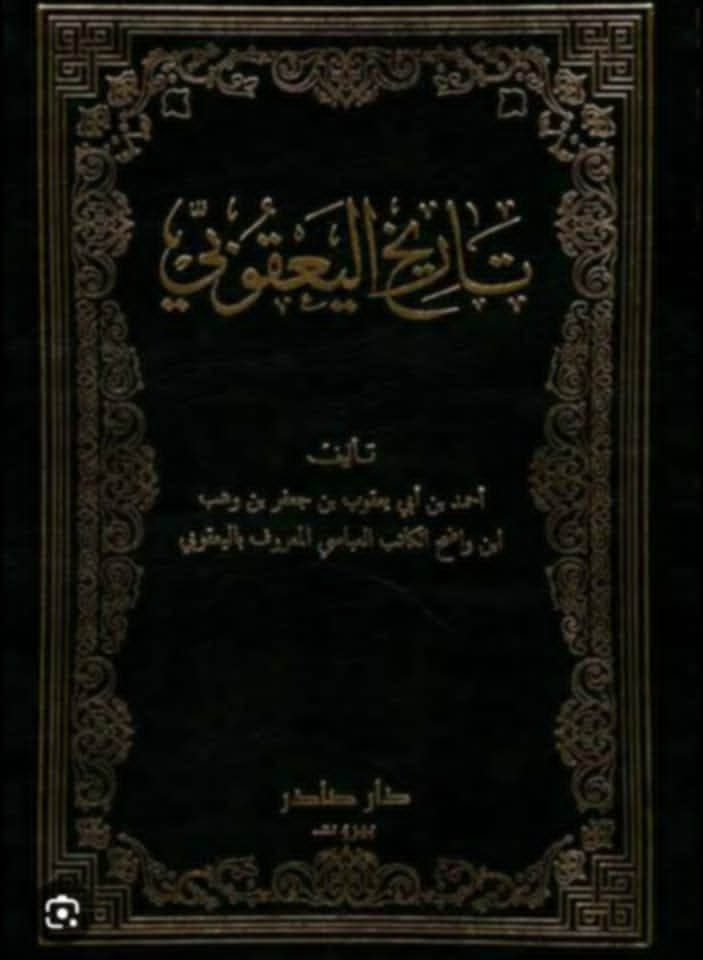 تاريخ اليعقوبي:موسوعة تاريخية تتناول تاريخ العام منذ الخلق حتى عام 872م و يعتبر من اواءل الكتب الموسوعية في التاريخ الاسلامي.
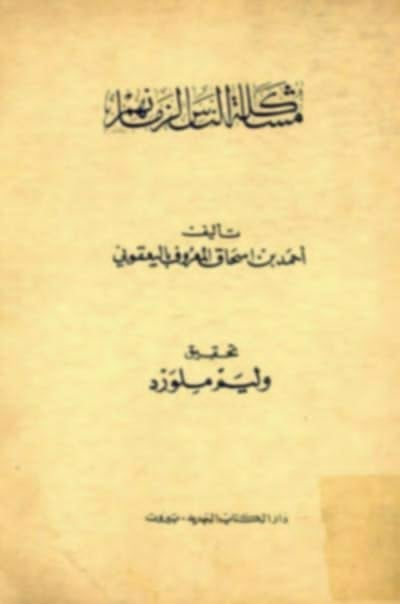 مشكلة الناس لزمانهم : ياتي هذا الكتاب النادر بوصفه من نقائص التراث العربي في الفكر الاجتماعي ليبحث في تاريخ الافكار وتاثير ثقافة النخب على سلوك الناس في حياتهم اليومية
قائمة كتب الرحلات و الجغرافيا
اهمية كتب الرحلات و الجغرافيا في كتابة التاريخ :
العلمية في عملية التدوين التاريخي بالنسبة للمؤرخين والباحثين في هذا المجال، نظرا لما تحمله بين صفحاتها من معلومات قيمة ونادرة قلما نجدها في كتب التاريخ الأخرى، فهي تصور لنا أماكن وأزمنة لم نكن لنحصل عليها دون مغامرات أولئك الرحالة والمسافرين عبر مناطق الكون. لكن مع ذلك وجب على مستعمليها أخذ الحيطة والحذر في عملية النقل منها كما ويجب إخضاعها للنقد التاريخي كون أن كتابات أصحابها غير دقيقة تماما يتخللها بعض الخيال وتسودها صبغة الذاتية، إضافة إلى عدم إتقان معظم مؤلفيها للغة العربية وغيرها من النقائص التي تشوبها. وعليه فإن كتب الرحلة لها ما لها وعليها ما عليها في عملية التوثيق التاريخي والكتابات التاريخية.
(
كاتب صافي محمد ،اهمية كتب الرحلات كمصدر في
تدوين التاريخ مقال )
الجانب التطبيقي
الخاتمة
بعد الانتهاء من البحث تم التوصل إلى نتائج كثيرة ومتنوعة يمكن إيجاز أبرزها كالآتي : 

أن اليعقوبي مؤرخا وجغرافيا لديه رؤى واسعة اكتسبها من خلال كثرة الأسفار التي جاب بها مناطق كثيرة من العالم ، ولديه ثقافة كبيرة وعقلية علمية أهلته أن يؤلف في ميداني التاريخ والجغرافية.
أبرز الجوتب العمرنية التي شهدتها الخلافة الإسلامية من خلال إنشاء المدن الإسلامية وإعطاء معلومات مهمة عن كيفية إنشائها وما احتاجته في البناء والخطط التي احتوتها تلك المدن، وكان أبرز تلك المدن بغداد وسامراء والتي أخذت حيزا كبيرا في كتاباته واللتان كانتا حواضر إسلامية على عهد الخلافة العباسية ، مبتدءا ببغداد لشدة تعلقه بها ، كما تطرق لى كثير من المدن الإسلامية كالمدينة المنورة ومكة والمدائن وواسط و الفسطاط وكور مصر وفلسطين كمعالم عمرانية مهمة أسهمت في بناء الحضارة العربية الإسلامية .
قدم معلومات مهمة عن أخبار بعض الخلفاء وعلى نحو خاص الخلفاء العباسيون من خلال إسهاماتهم في الجانب العمراني وأخبار أخرى عنهم ووفياتهم
 أوضح حركة الفتوحات الإسلامية وإيران المدن التي فتحت وحررت في لعهد الإسلامي سواء في المشرق أم المغرب وكيفية فتح تلك المدن علوة أو صلحا ، وعلى يد أي قائد وفي أي سنة وفي عهد أي خليفة ، مركز بنحو خاص على مدن المشرق ، فذكر الكثير من تلك المدن ، إذ أنها تشكل أهمية كبيرة للدولة العربية الإسلامية ، وكذلك ذكر مدن الشام وكور فلسطين ومصر ومدن المغرب .
بين ولاة الدولة العربية الإسلامية في إقليمي سجستان وخراسان، فكانوا بأعداد كبيرة جدا كانت ترسلهم الخلافة إلى تلك المناطق ومن مختلف القبائل ، وإيضاح أبرز الأحداث التاريخية التي حدثت في عهدهم ، سواء فيما يتعلق بشأن الولاية أم القضاء على حركات التمرد ضد الخلافة أو حركات خارجية استهدفت الإسلام وما في ذلك وعلى مر العصور الإسلامية ، إلا أن هذه الأخبار كانت قد وردت بأسلوب مقتضب وإلى حد كبير.